”Medicamentul, intre decizie medicală, interesul pacientului și reglementările in vigoare”
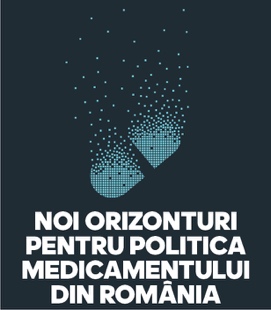 DISCLOSURE
I have the following potential conflicts of interest to report: 
Stockholder of a healthcare company  		NO
Employment in industry  			NO
Owner of a healthcare company 			NO
Research Grants: 				NO
Consulting and Speaker: Servier, Pfizer, Mylan, Terapia, Boehringer Ingelheim, Berlin Chemie Menarini, Novartis, Sanofi, Zentiva, Amgen, Bayer, Vifor Pharma, Alpha - Wasserman
Others (please specifiy) : 			NONE
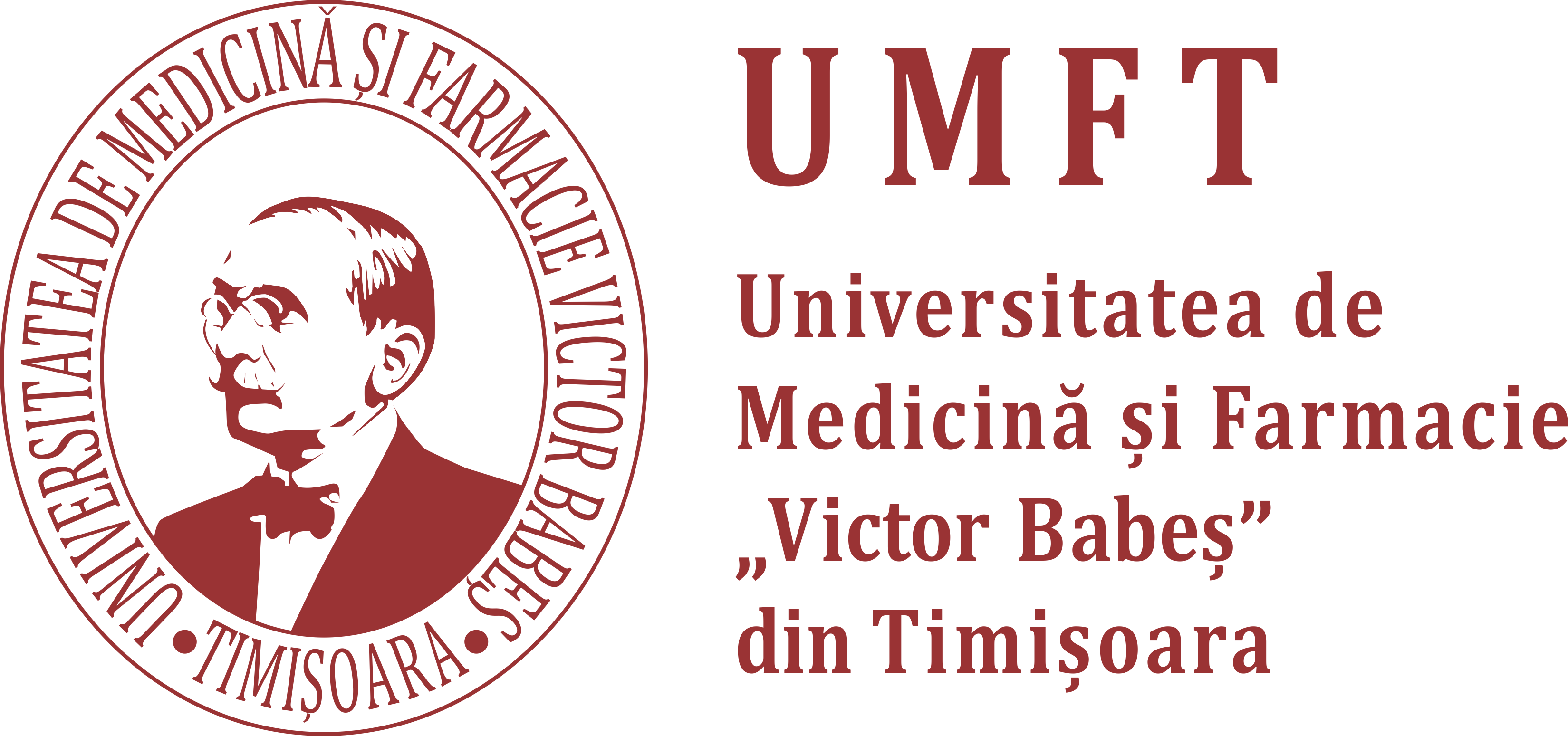 Politicile medicamentului din perspectiva practicii medicale- protocoale, prescripții și adaptarea tratamentului la nevoile pacientului
Daniel Lighezan, FESC
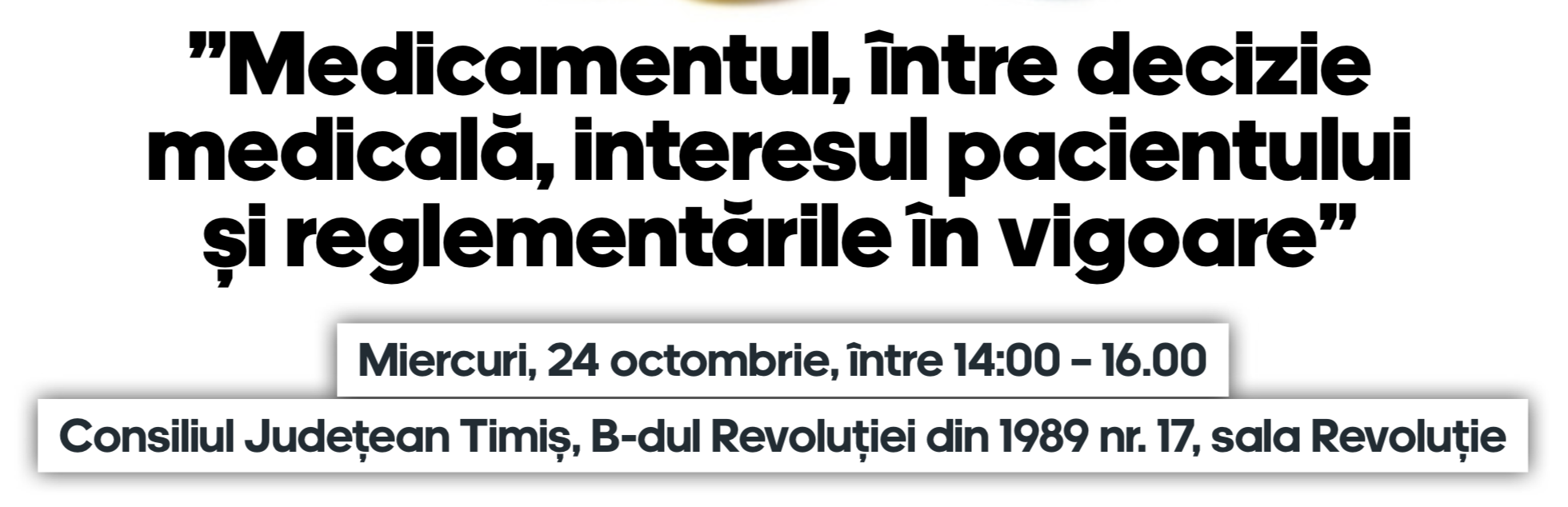 Motto:
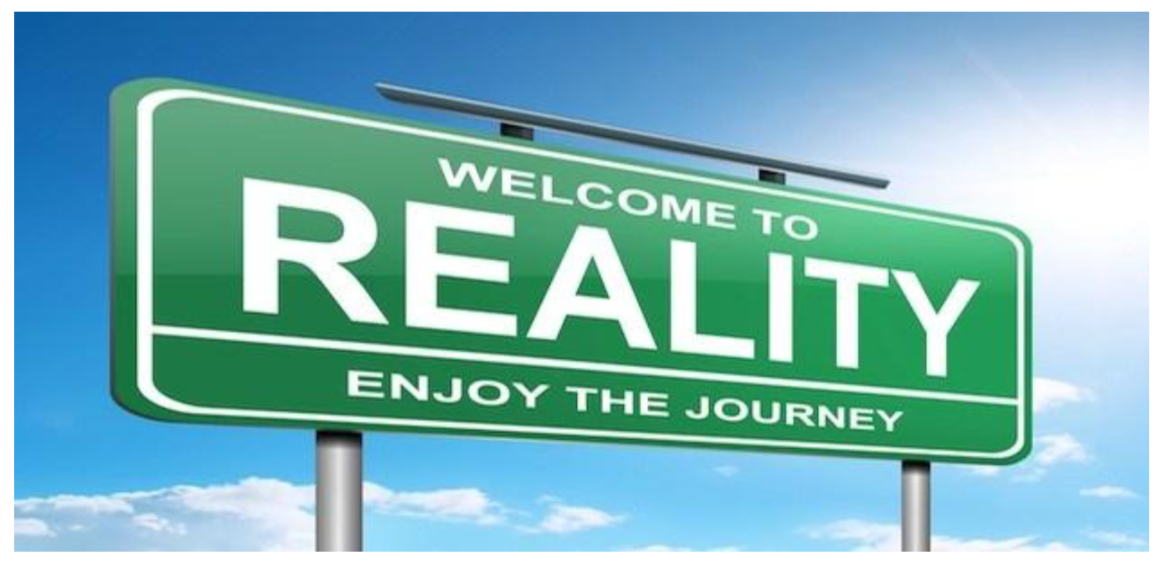 De la Medicina Bazata pe Dovezi la Ghiduri si Protocoale
Definiţia utilizată extensiv în literatura de specialitate a fost dată de profesorul Sackett în 1996: „…este utilizarea scrupuloasă, clară şi logică a celor mai bune dovezi medicale existente în prezent în luarea deciziei medicale asupra îngrijirii individualizate a pacientului”
Ceea ce trebuie subliniat este faptul că esenţa medicinii bazate pe dovezi este îmbinarea experienţei clinice individuale cu informaţia medicală „bună”, existentă în literatura medicală
Ghidurile sunt asemenea procese de analiză critică a literaturii medicale puse într-o formă uşor aplicabilă în practică, elaborate de comisii de experţi
Protocolul este apanajul unei unităţi medicale, a unui grup de medici uniţi într-o structură organizatorică comună şi au la baza mai ales criterii de organizare. Protocolul presupune o obligativitate, ceea ce îl situează la polul opus ghidurilor. Diferenţa între cele două noţiuni poate fi esenţială în abordarea şi acceptarea lor de către medicii practicieni.
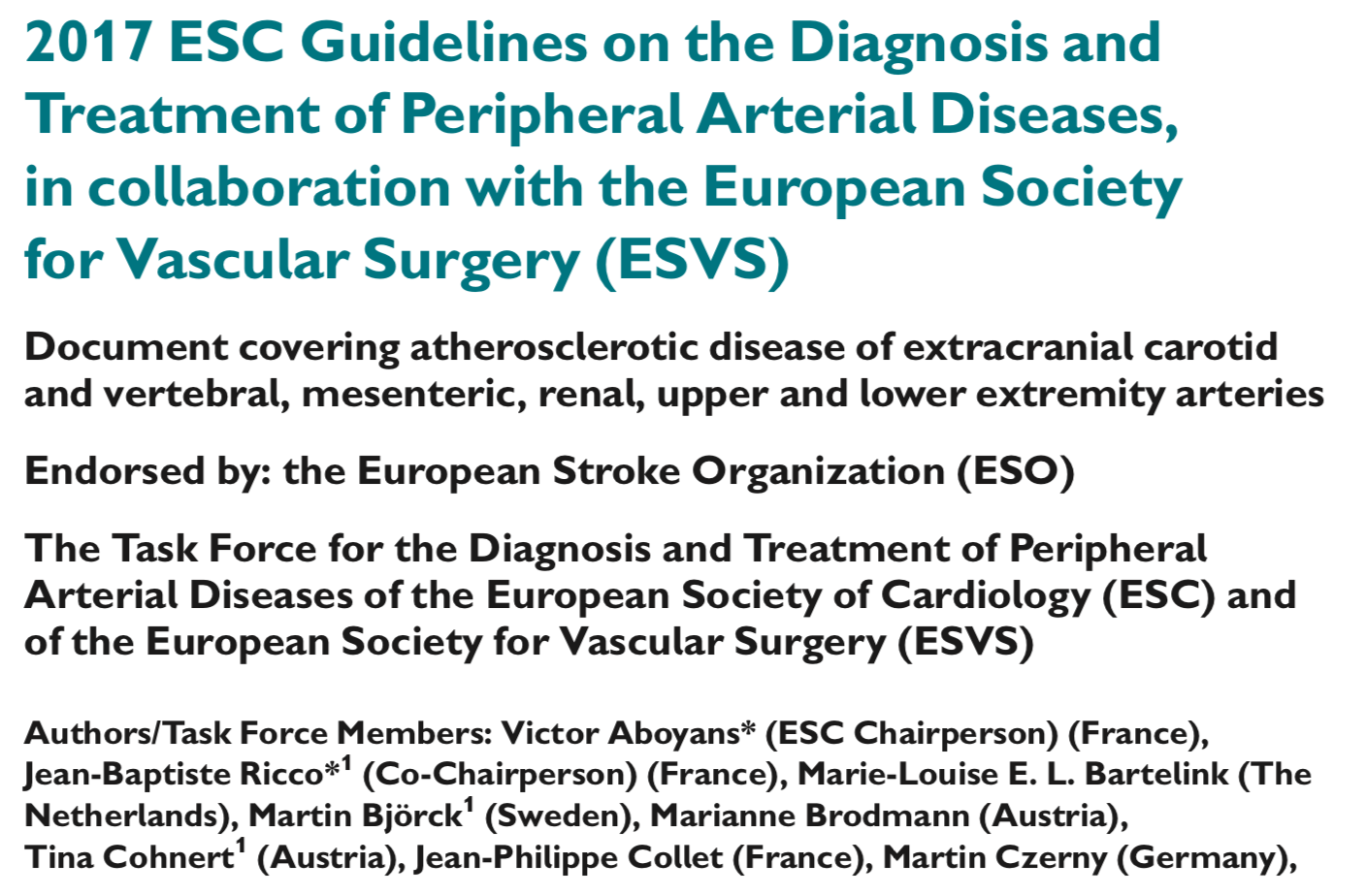 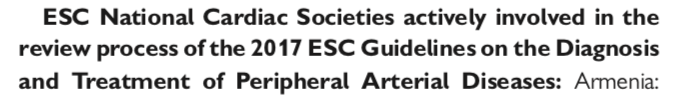 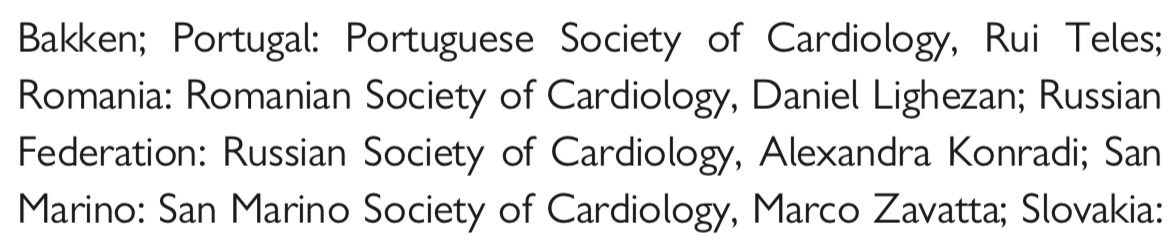 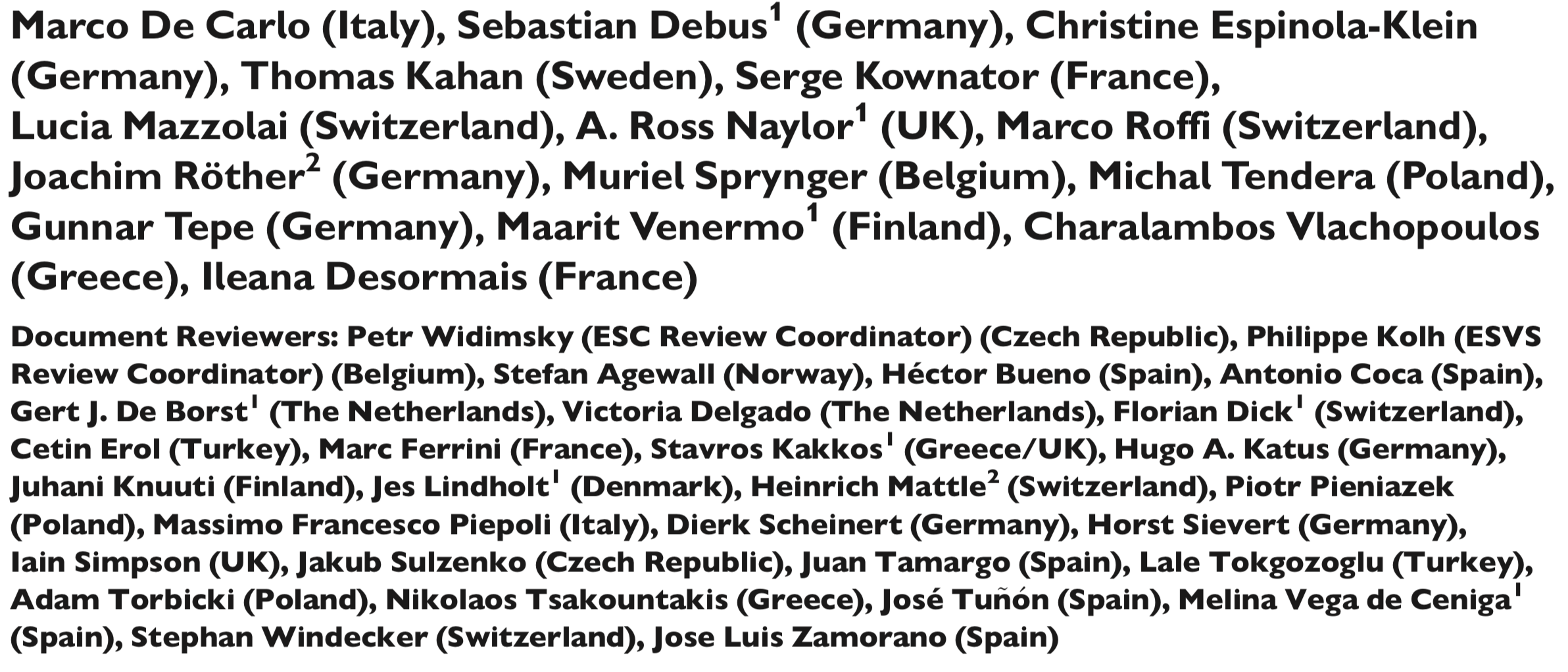 Schimbarea Ghidurilor
Hipertensiunea arterială și incidența deceselor atribuite factorilor de risc: 30% din toate decesele se datorează direct HTA
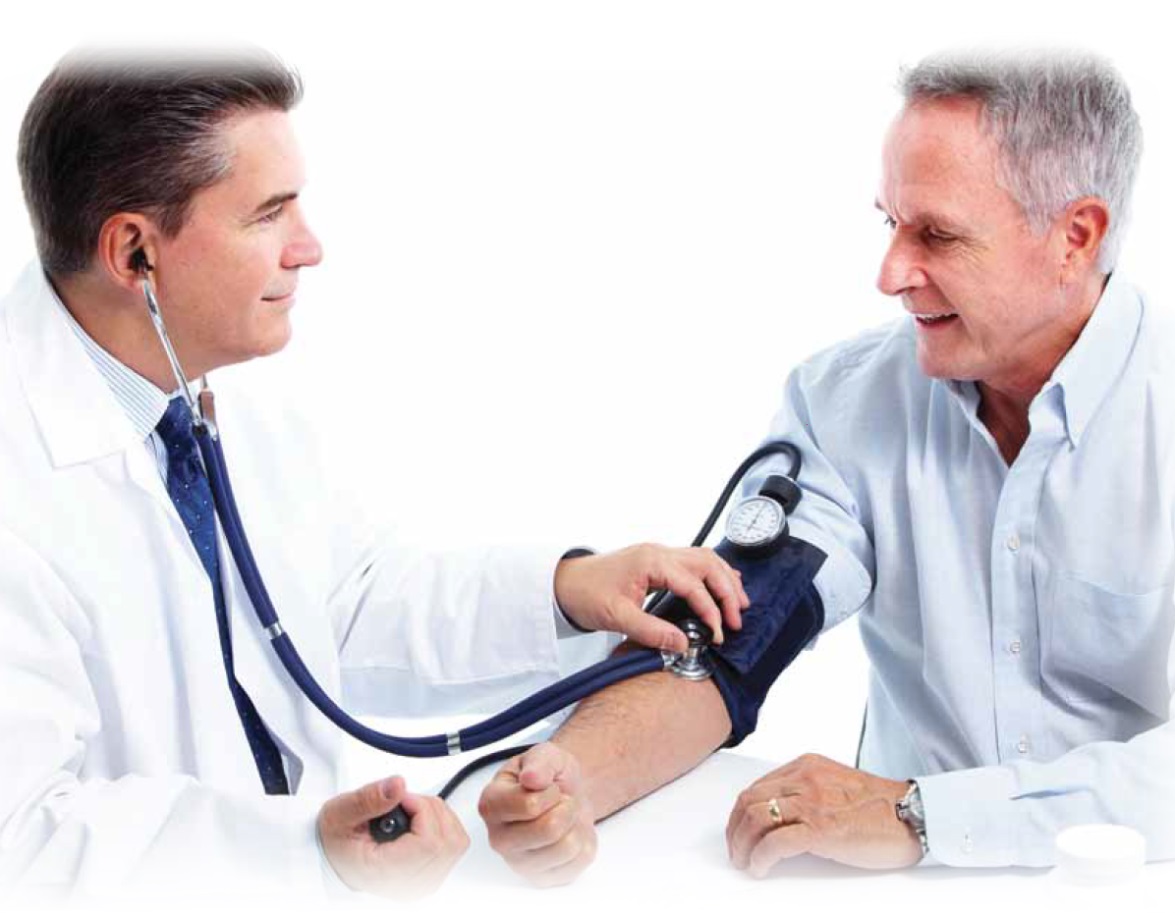 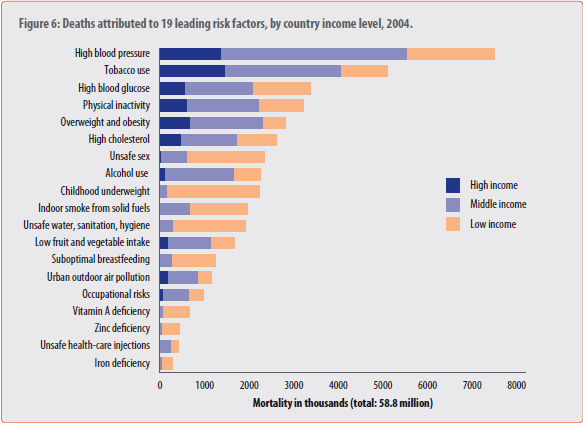 Ce a fost pana acum
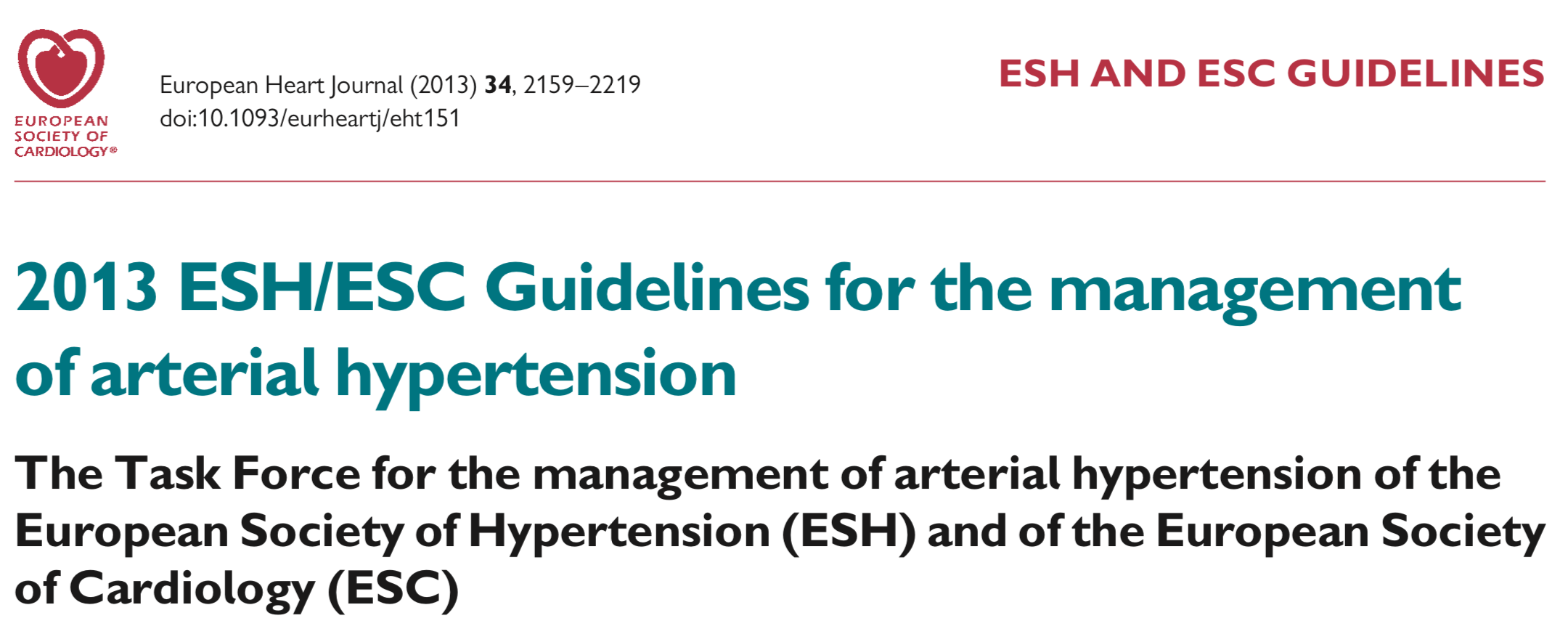 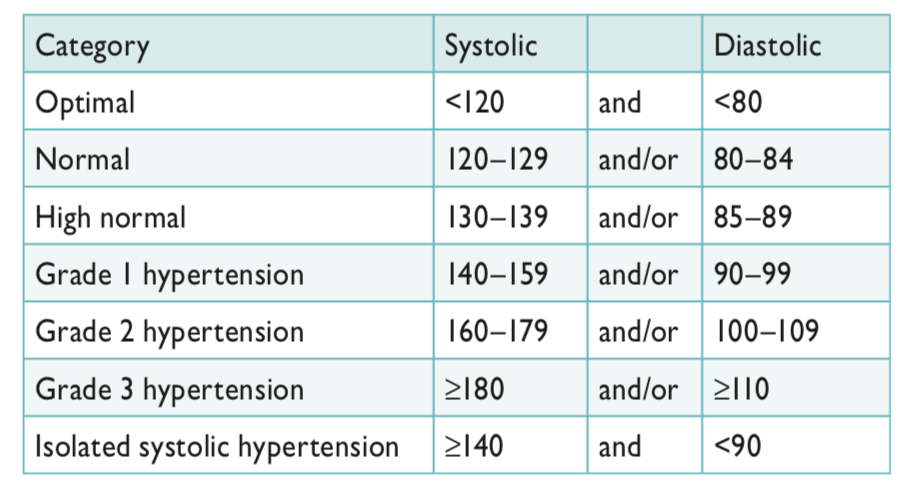 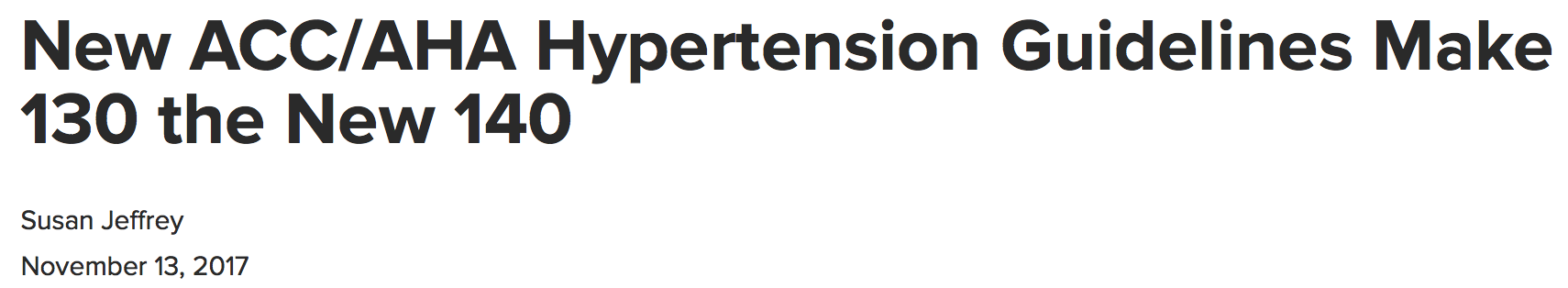 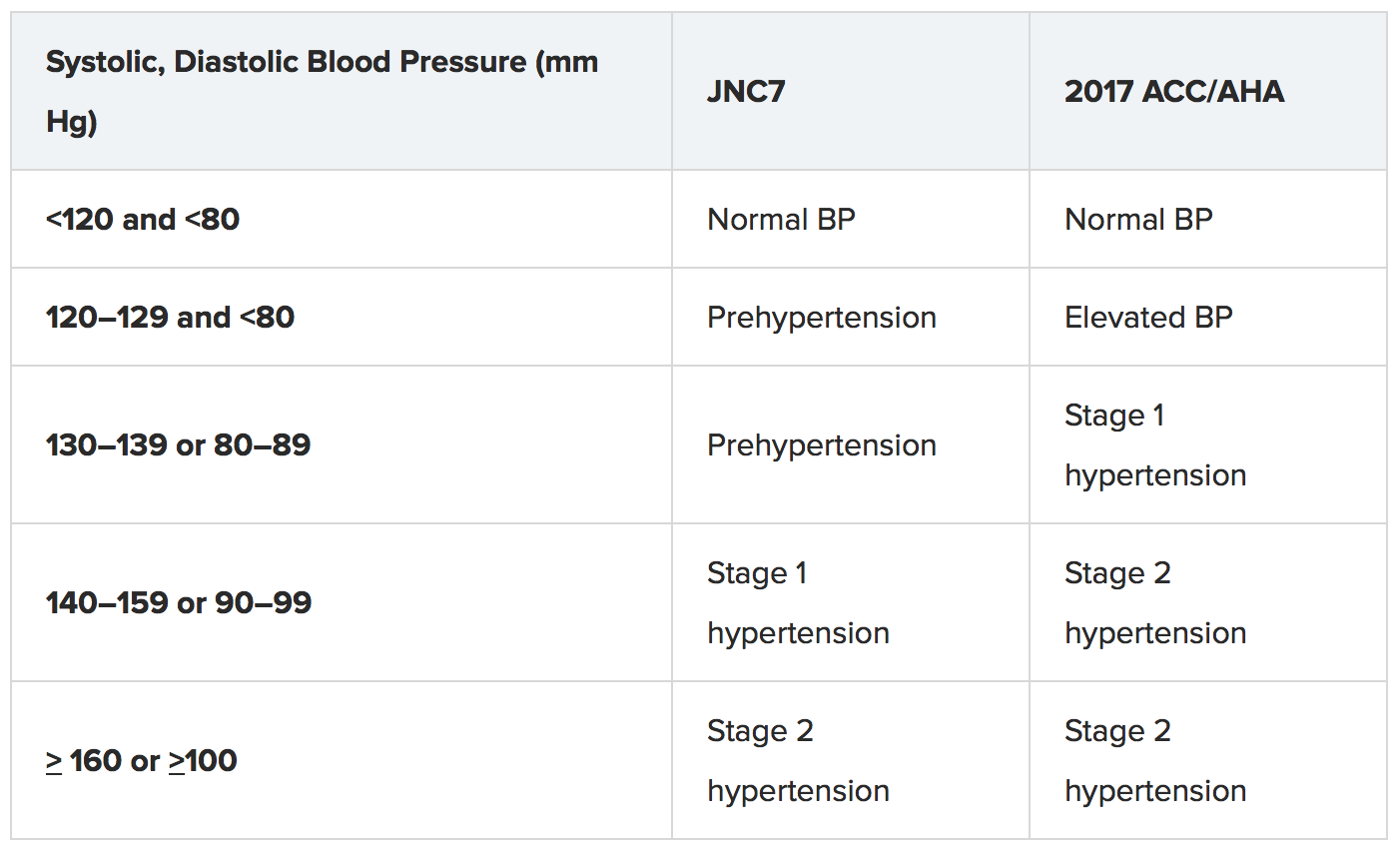 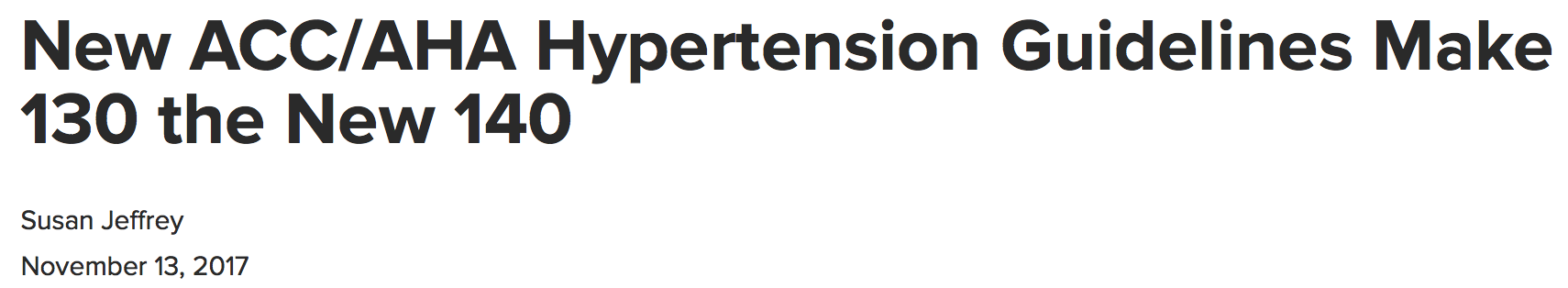 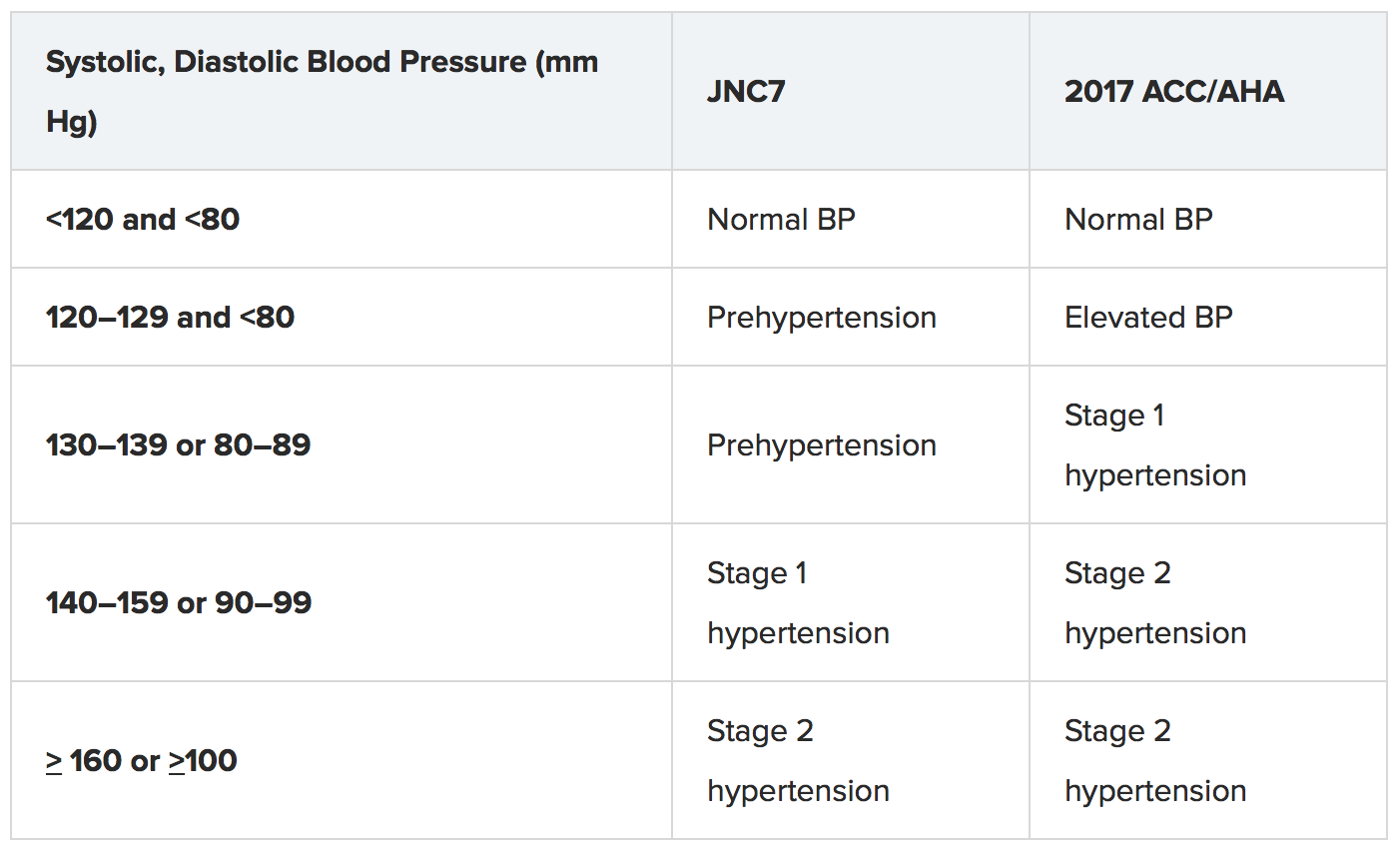 ≈42% increase= ≈30 millions more
If the new ACC/AHA target is taken into consideration
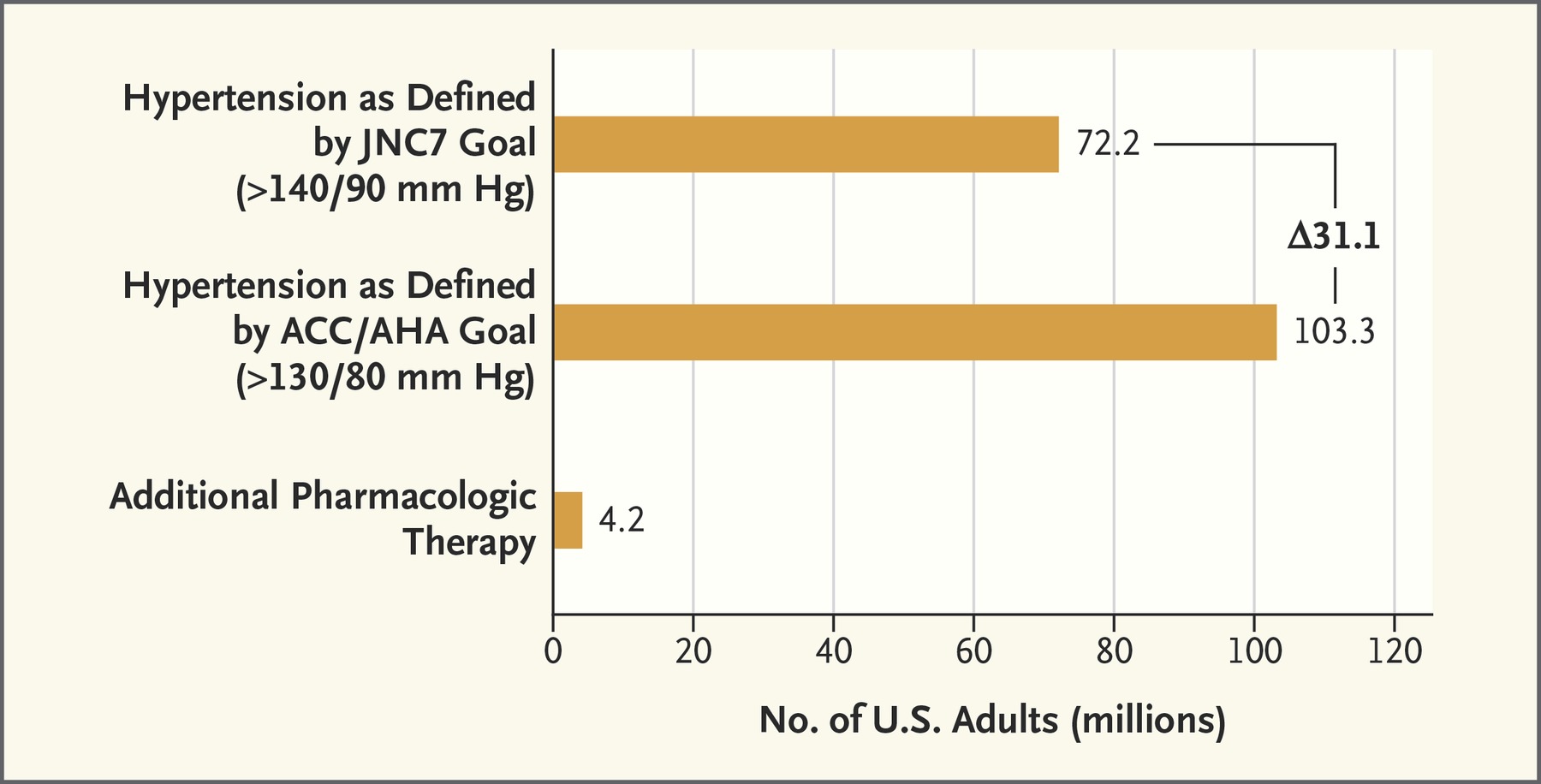 Do we really want?
42% increase???
For Romania with 20 million population
16 million adults
SEPHAR III study data show a 49.5% hypertension prevalence
8 millions hypertensive patients

If we take into consideration the new ACC/AHA guidelines we should have an additional: 3.36 millions
11.3 million with hypertension70% of adult population
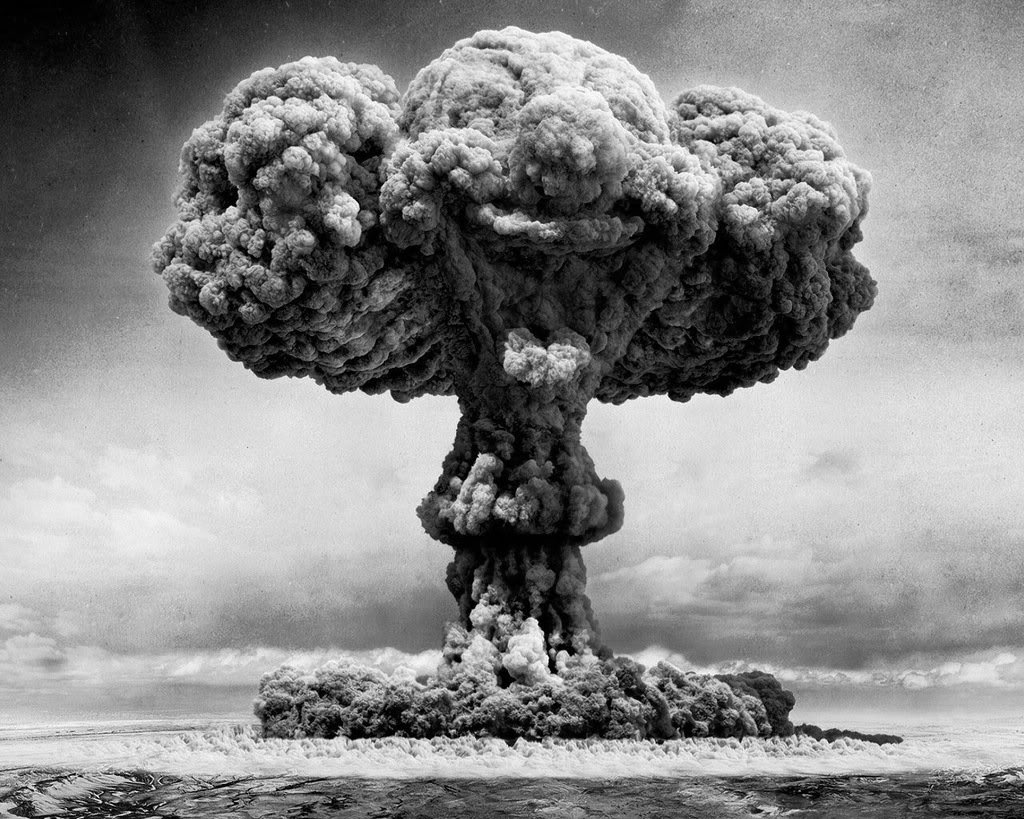 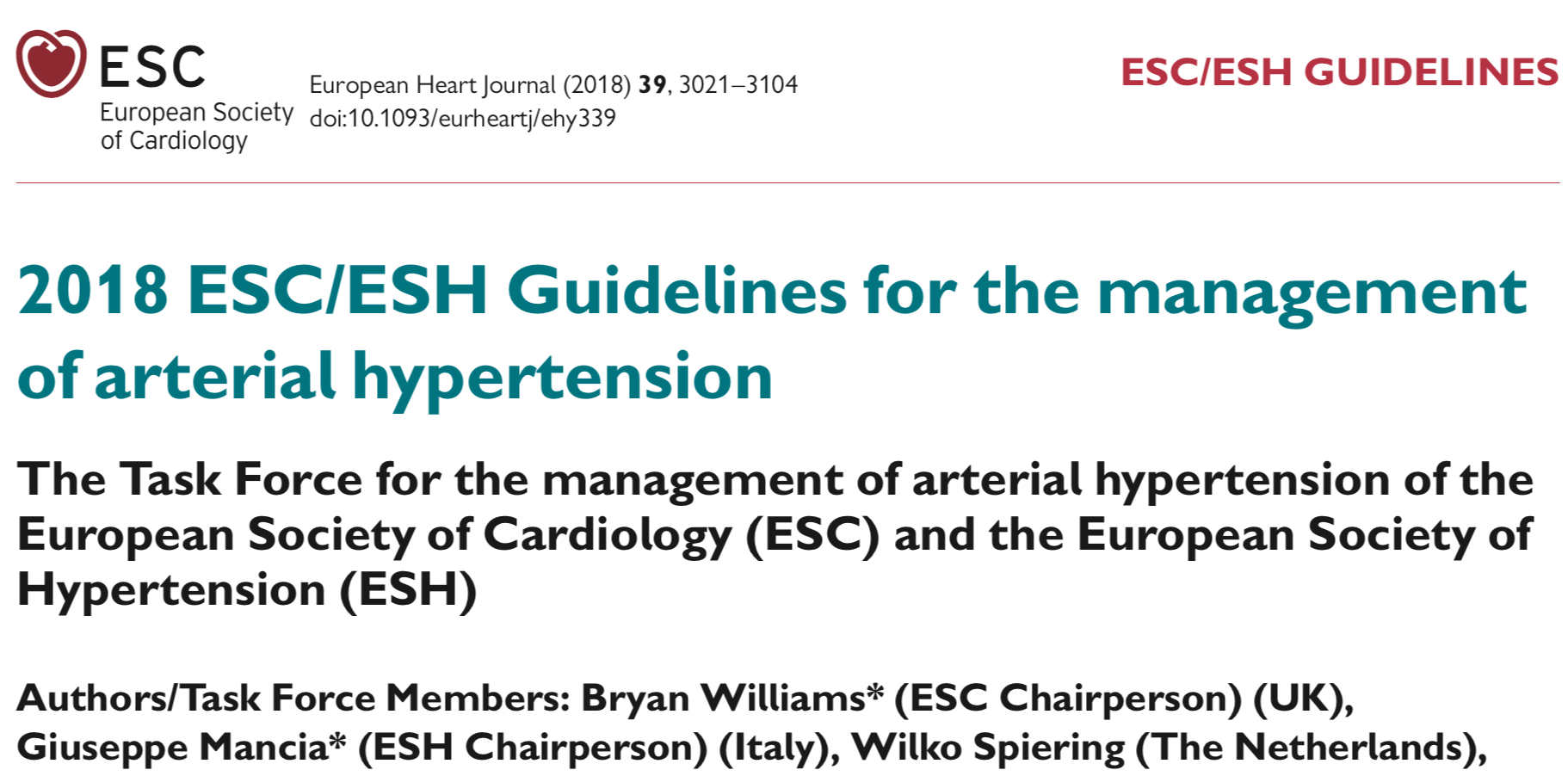 Definitions of hypertension grade
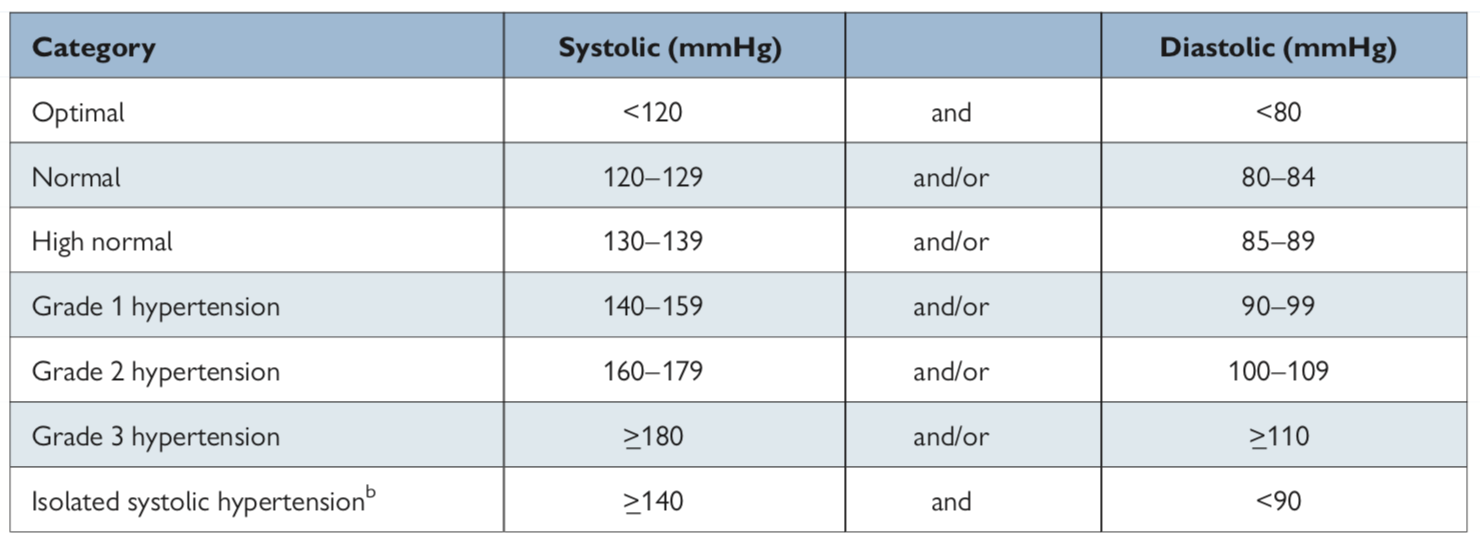 La ce valoare controlam
2017 AHA/ACC Hypertension Guidelines
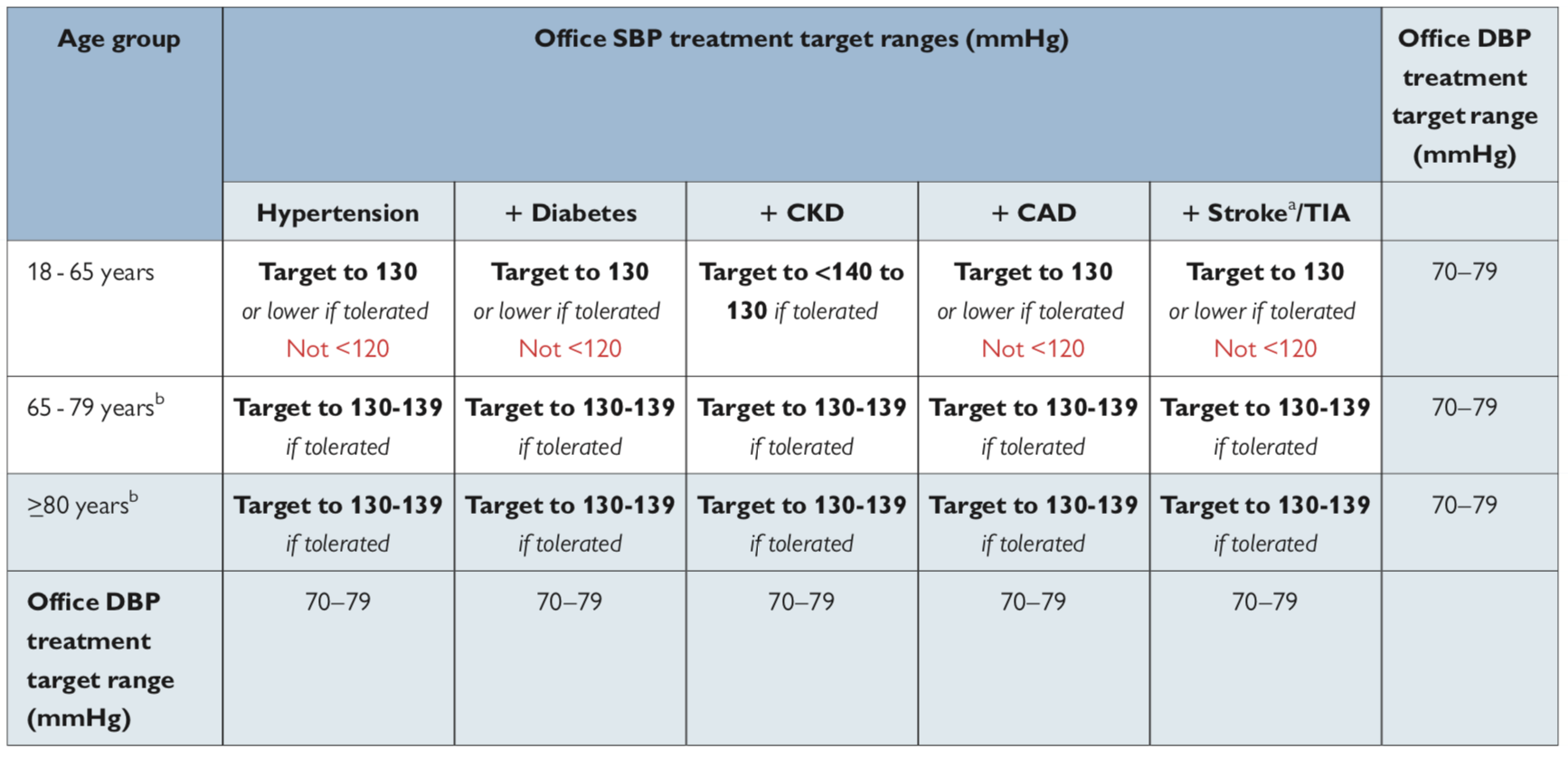 Therapy in uncomplicated HT
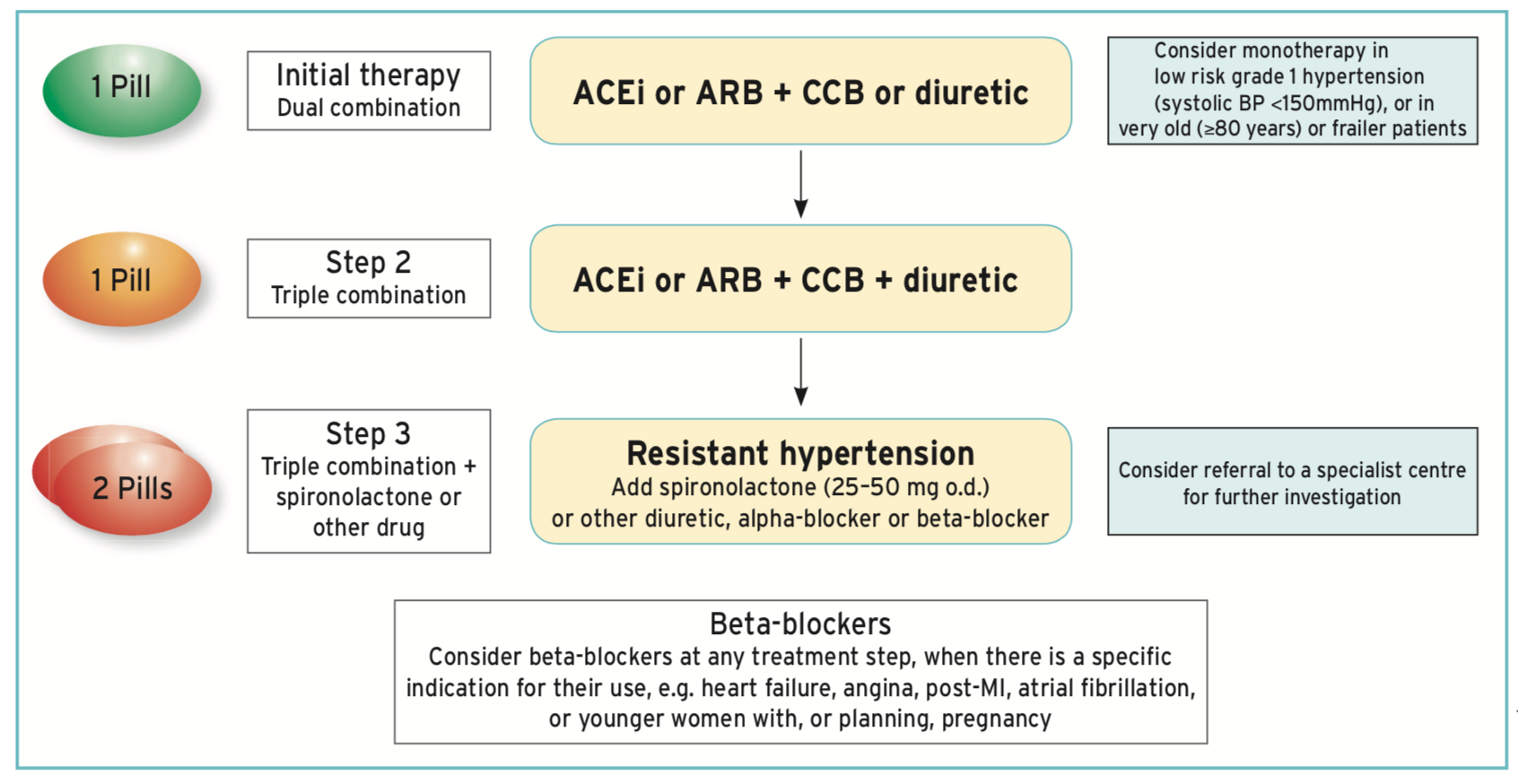 Unde ne aflam noi?24.10.2018
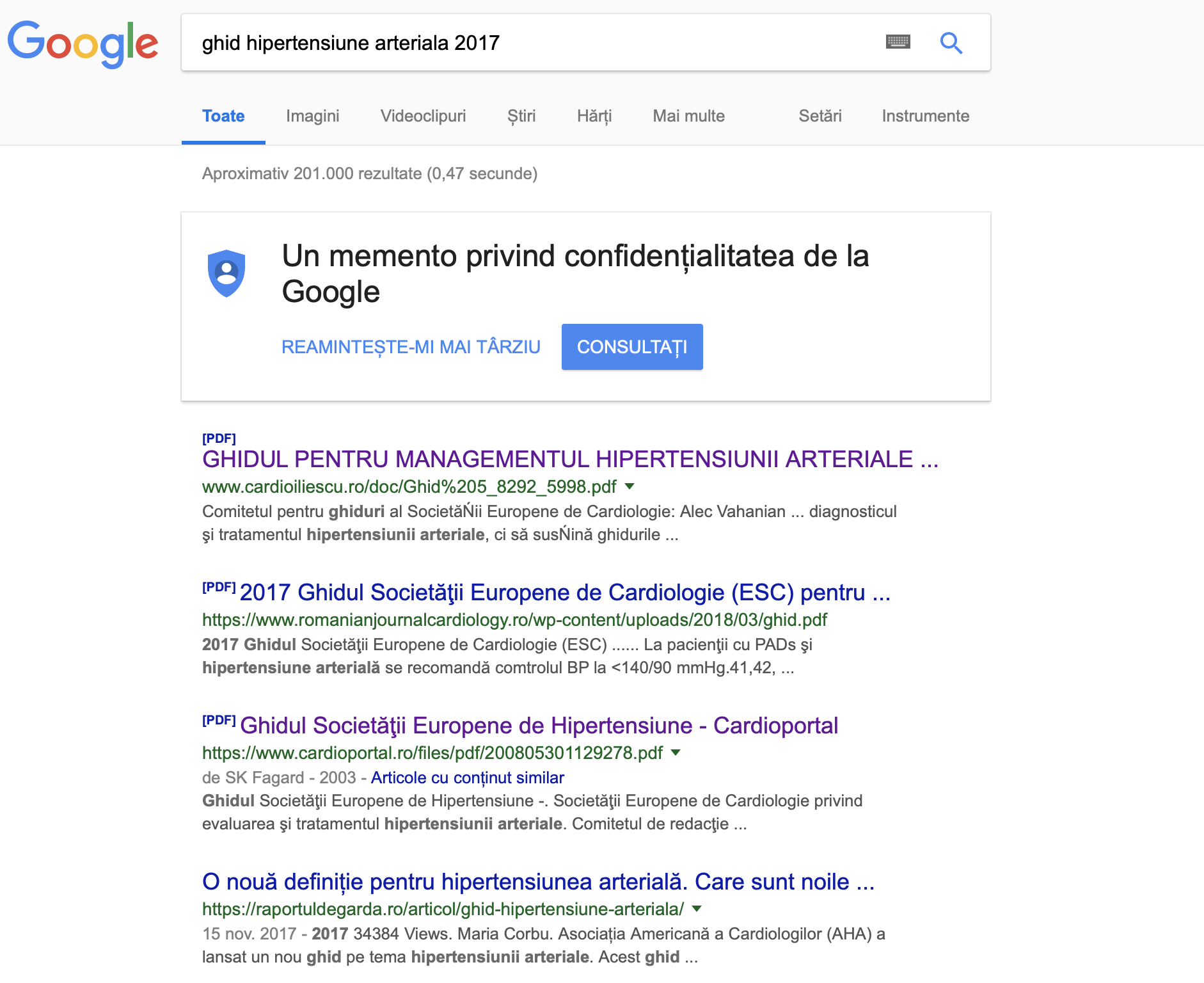 Unde ne aflam noi?24.10.2018
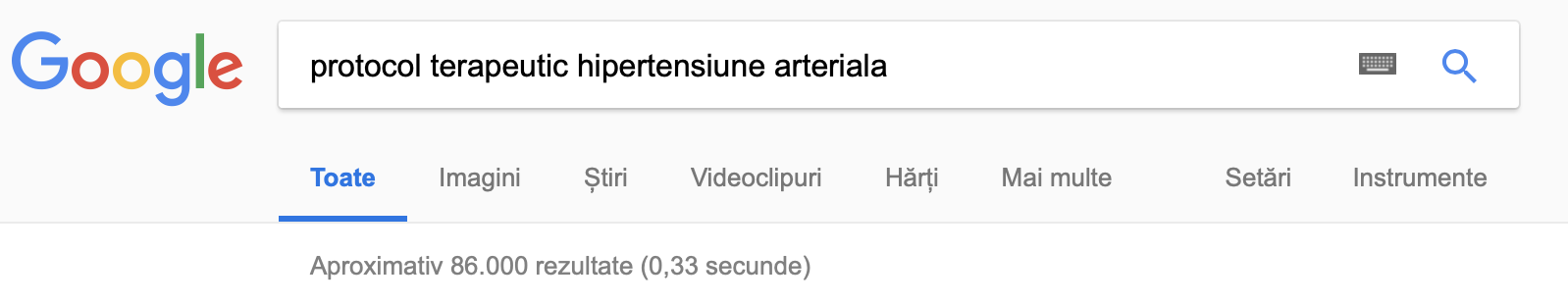 Protocoale 2018
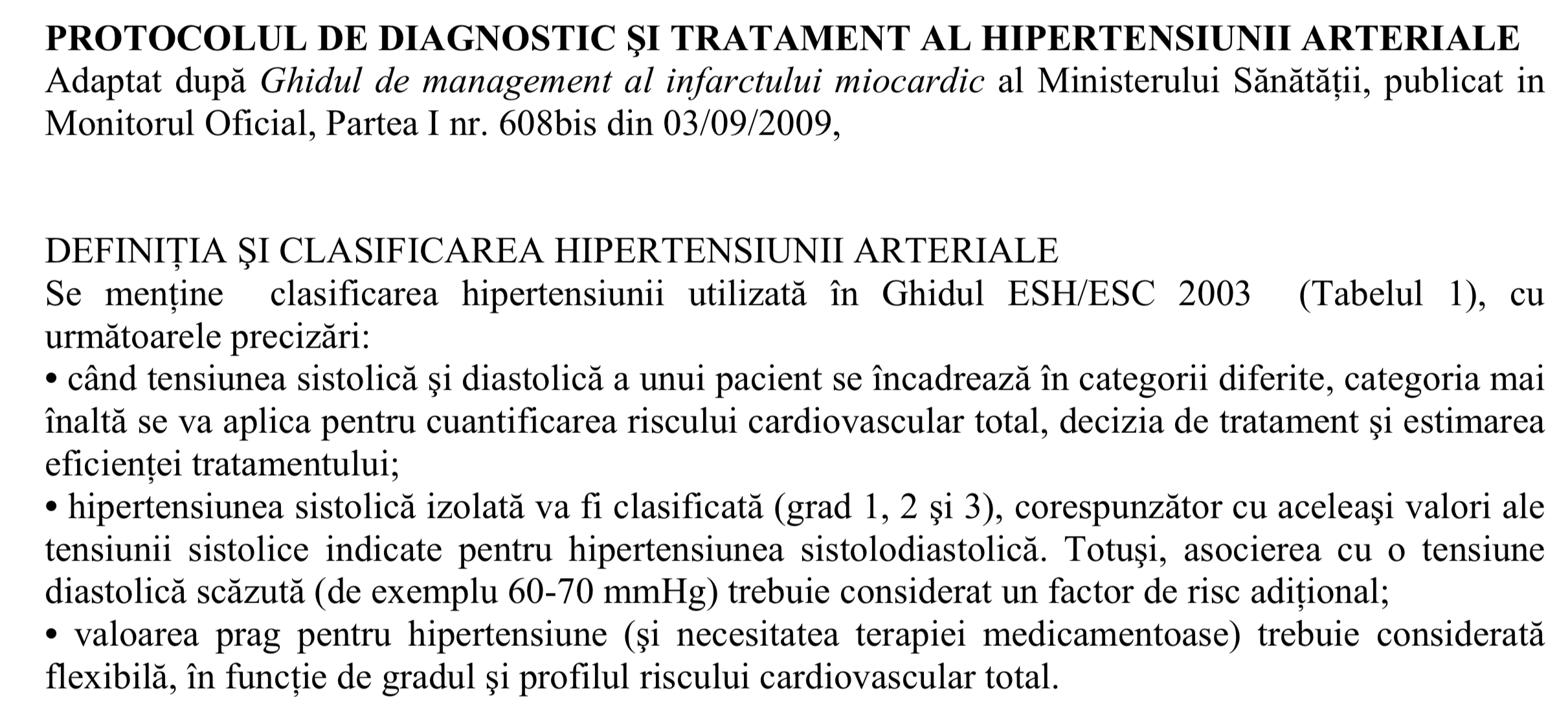 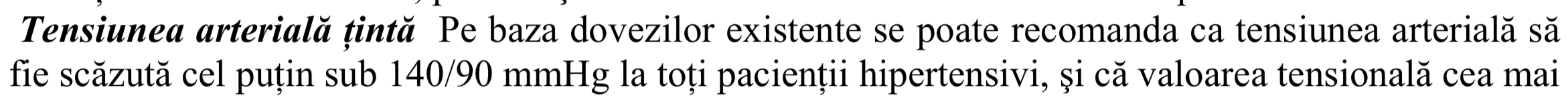 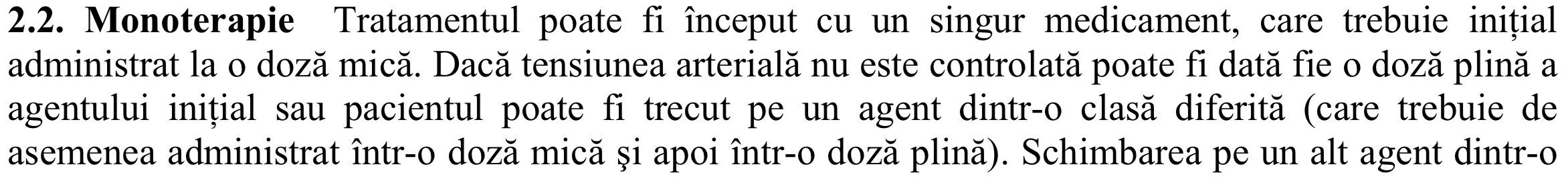 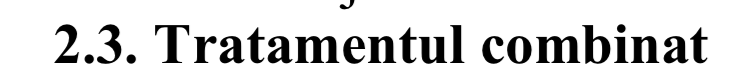 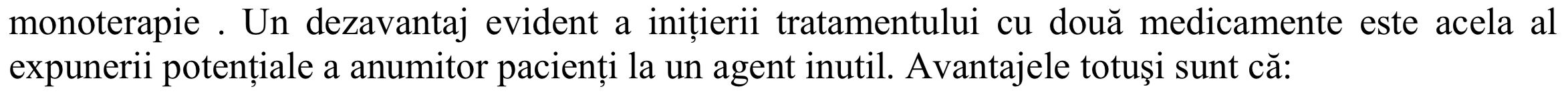 https://www. ......../protocol-diagnostic-tratament-hipertensiune-arteriala.pdf
Ne putem permite medicatia la un numar asa mare de pacienti? Avem Protocoale?
Aplicarea Ghidurilor
Mortality in HFrEF remains high despite the introduction of new therapies that improve survival
Survival rates in chronic HF have improved with the introduction of new therapies1
ACEI*
β-blocker*
MRA*
ARB*
16%(4.5% ARR; mean follow up of 41.4 months)
SOLVD-T1,2
17%
(3.0% ARR; median follow-up of 33.7 months)
CHARM-Alternative5
Reduction in relative risk of 
mortality vs placebo
30%
(11.0% ARR; mean follow up of 24 months)RALES4
34%
(5.5% ARR; mean follow up of 1.3 years)CIBIS-II3
However, significant mortality remains: ~50% of patients die within 5 years of diagnosis6–8
*On top of standard therapy at the time of study (except in CHARM-Alternative where background ACEI therapy was excluded). Patient populations varied between trials and as such relative risk reductions cannot be directly compared. SOLVD (Studies of Left Ventricular Dysfunction), CIBIS-II (Cardiac Insufficiency Bisoprolol Study II) and RALES (Randomized Aldactone Evaluation Study) enrolled chronic HF patients with LVEF≤35%. CHARM-Alternative (Candesartan in Heart failure: Assessment of Reduction in Mortality and Morbidity) enrolled chronic HF patients with LVEF≤40%
1. McMurray et al. Eur Heart J 2012;33:1787–847; 2. SOLVD Investigators. N Engl J Med 1991;325:293–302; 3. CIBIS-II Investigators. Lancet 1999;353:9–13; 4. Pitt et al. N Engl J Med 1999;341:709-17;–50; 5. Granger et al. Lancet 2003;362:772–6; 6. Go et al. Circulation 2014;129:e28-e292; 7. Yancy et al. Circulation 2013;128:e240–327; 8. Levy et al. N Engl J Med 2002;347:1397–402
[Speaker Notes: Abbreviations
ACEI=angiotensin-converting enzyme inhibitor, ARB=angiotensin-receptor blocker; ARR=absolute risk reduction; CIBIS-II=Cardiac Insufficiency Bisoprolol Study II; HF=heart failure; HFrEF=heart failure with reduced ejection fraction; MRA=mineralocorticoid receptor antagonist; RAAS=renin-angiotensin aldosterone system; RALES=Randomized Aldactone Evaluation Study; SNS=sympathetic nervous system; SOLVD=Studies of Left Ventricular Dysfunction Treatment; CHARM=Candesartan in Heart failure: Assessment of Reduction in Mortality and morbidity

References
McMurray et al. Eur Heart J 2012;33:1787–847
SOLVD Investigators. N Engl J Med 1991;325:293–302
CIBIS-II Investigators. Lancet 1999;353:9–13
Pitt et al. N Engl J Med 1999;341:709-17;–50
Granger et al. Lancet 2003;362:772–6
Go et al. Circulation 2014;129:e28-e292
Yancy et al. Circulation 2013;128:e240–327
Levy et al. N Engl J Med 2002;347:1397–402]
Primary outcome
*Calculated with the use of stratified cox proportional-hazard models
 ‡Two-sided p-values calculated by means of a stratified log-rank test without adjustment for multiple comparisons
The difference in favor of LCZ696 was seen early in the trial and at each interim analysis
Over the duration of the trial, the numbers of patients who would need to have been treated (NNT) to prevent:
one primary event was 21 patients, and
one death from CV causes was 32 patients
McMurray, et al. N Engl J Med 2014; ePub ahead of print: DOI: 10.1056/NEJMoa1409077.
[Speaker Notes: Abbreviations
CI=confidence intervals; CV=cardiovascular; HF=heart failure; NNT=number needed to treat


Reference
McMurray, et al. N Engl J Med 2014; ePub ahead of print: DOI: 10.1056/NEJMoa1409077.]
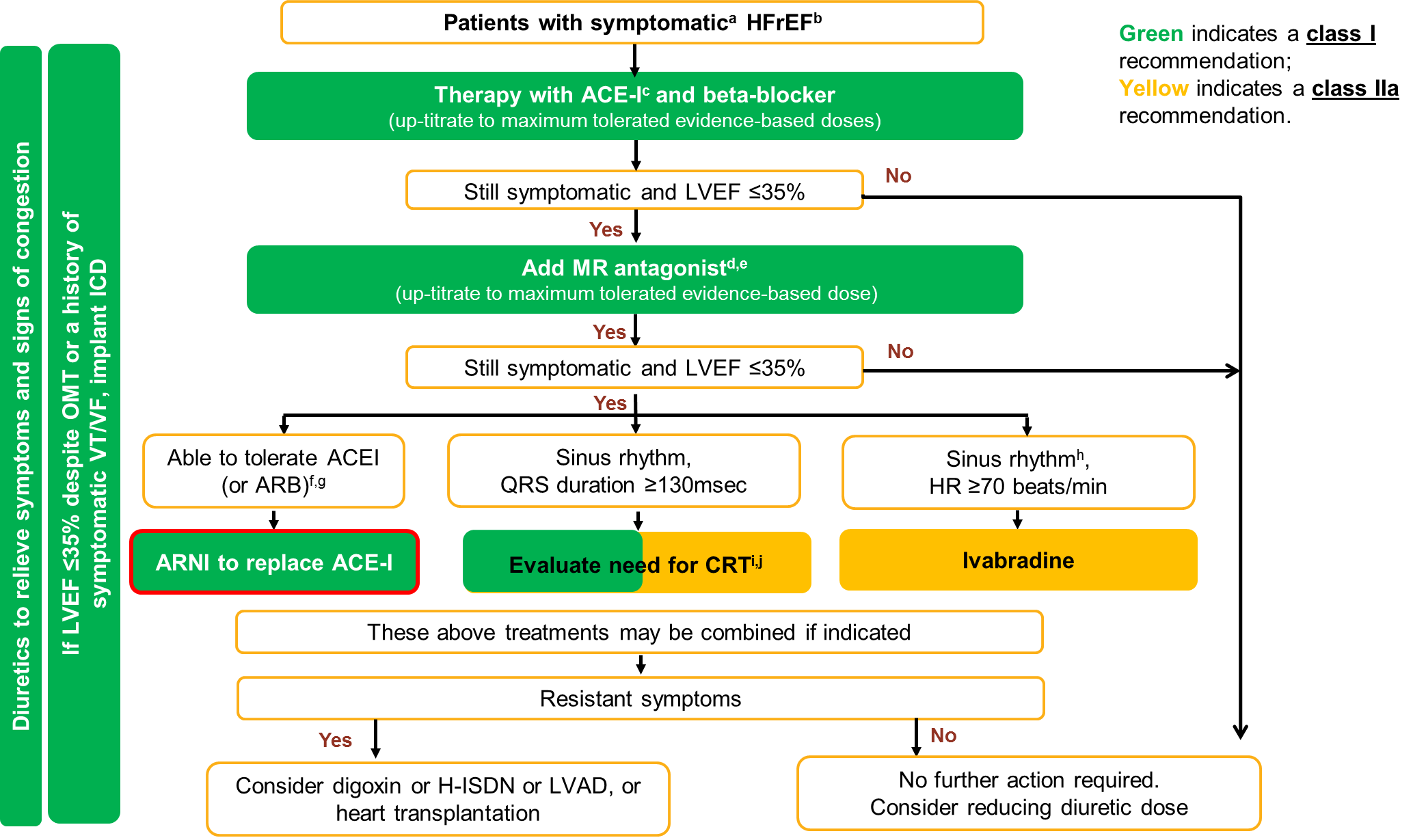 aSymptomatic=NYHA Class II-IV; bHFrEF=LVEF<40%; cIf ACEI not tolerated/contra-indicated, use ARB; dIf MR antagonist not tolerated/contra-indicated, use ARB; eWith a hospital admission for HF within the last 6 months or with elevated natriuretic peptides (BNP >250 pg/ml or NTproBNP  >500 pg/ml in men and 750 pg/ml in women); fWith an elevated plasma NP level (BNP ≥150 pg/mL or plasma NT-proBNP ≥ 600 pg/mL, or if HF hospitalization within recent 12 months plasma BNP ≥ 100 pg/mL or plasma NT-proBNP ≥ 400 pg/mL); gIn doses equivalent to enalapril 10 mg b.i.d.; hWith a hospital admission for HF within the previous year; iCRT is recommended if QRS ≥ 130 msec and LBBB (in sinus rhythm); jCRT should/may be considered if QRS ≥ 130 msec with non-LBBB (in a sinus rhythm) or for patients in AF provided a strategy to ensure bi-ventricular capture in place (individualized decision)
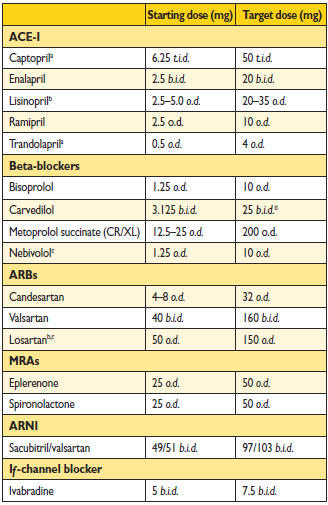 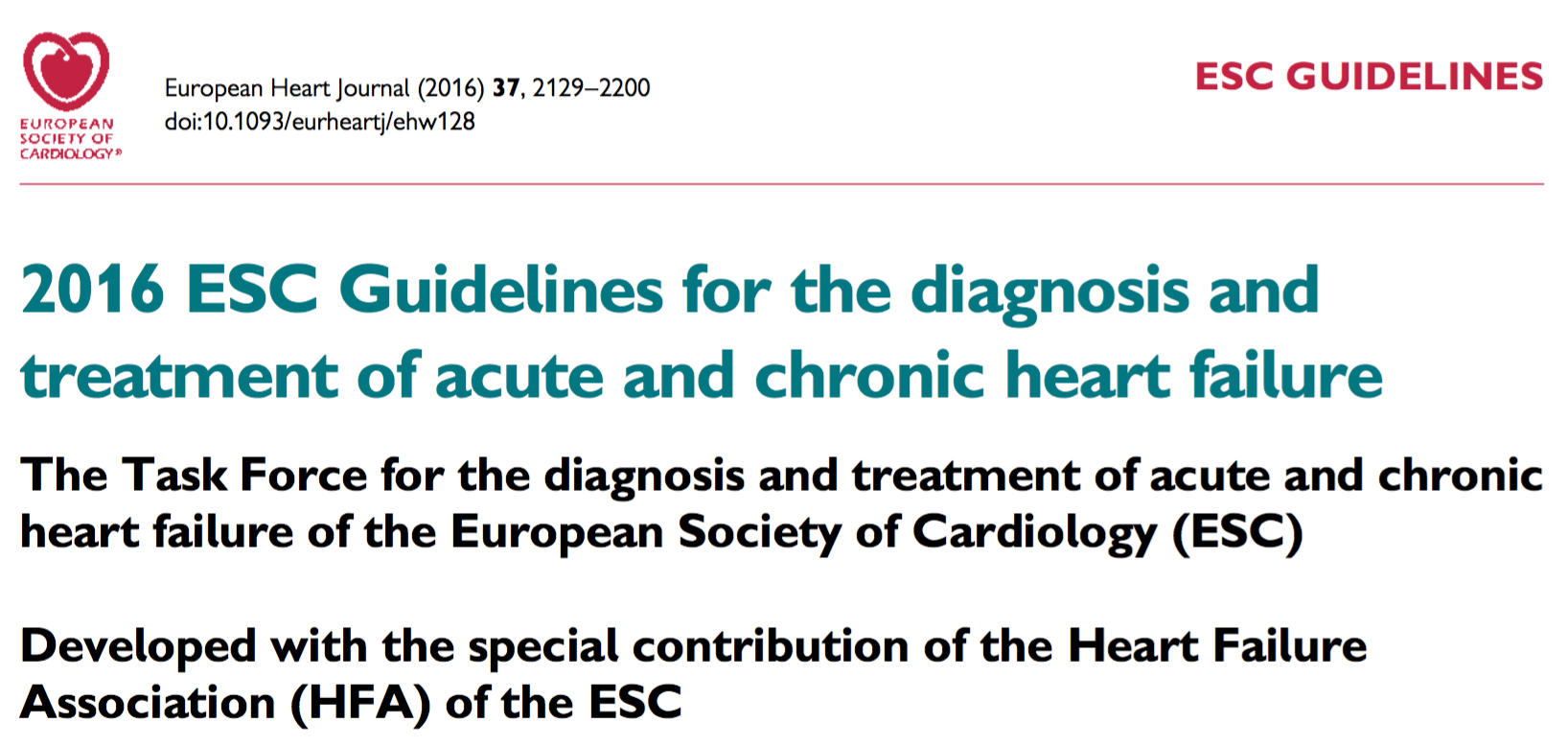 Transition to sacubitril/valsartan may occur upon physicians’ judgement following up titration to maximum-tolerated evidence-based doses of an ACEi/ARB, BB, and MRA
ESC-HF treatment algorithm recommends patients to be transitioned to sacubitril/valsartan if they are still symptomatic on enalapril dose of 10 mg b.i.d.
ARNI, angiotensin receptor neprilysin inhibitor; ACEI angiotensin converting enzyme inhibitor; ARB,  angiotensin receptor blocker ; BB, beta blocker; b.i.d., twice daily; HF, heart failure; MRA, mineralocorticoid receptor antagonist
Ponikowski et al. Eur Heart J. 21 May 2016. doi:10.1093/eurheartj/ehw128
Unde ne aflam noi?24.10.2018
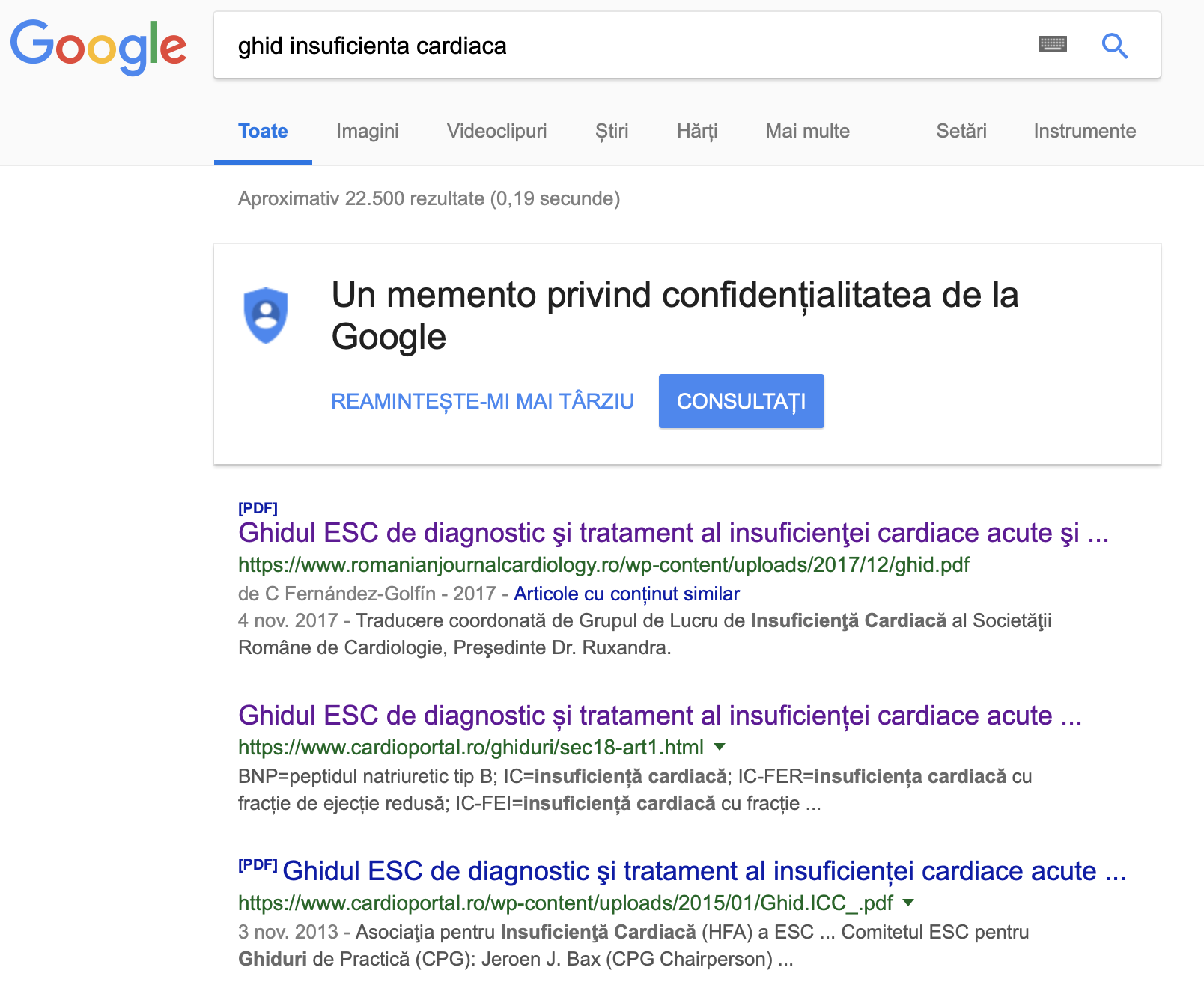 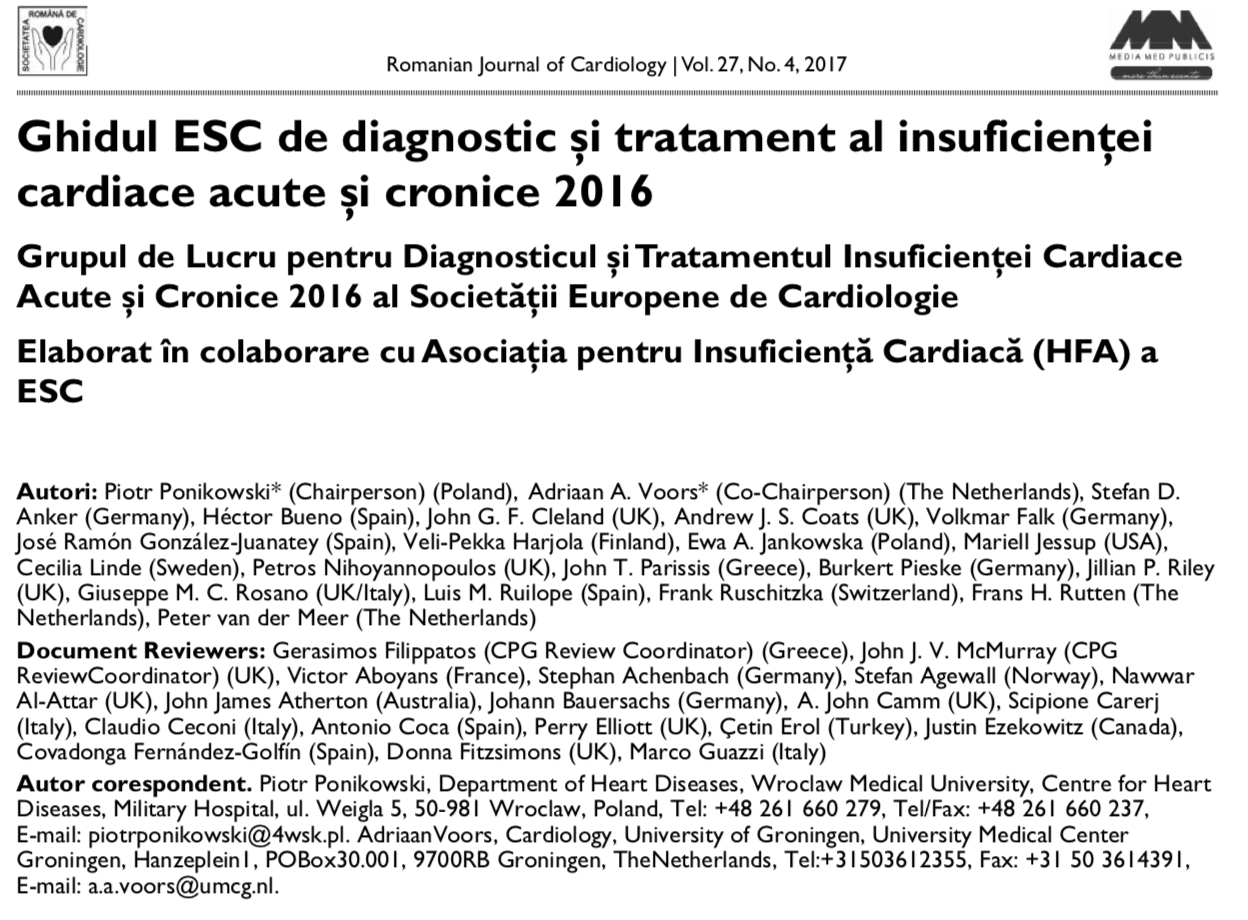 Unde ne aflam noi?24.10.2018
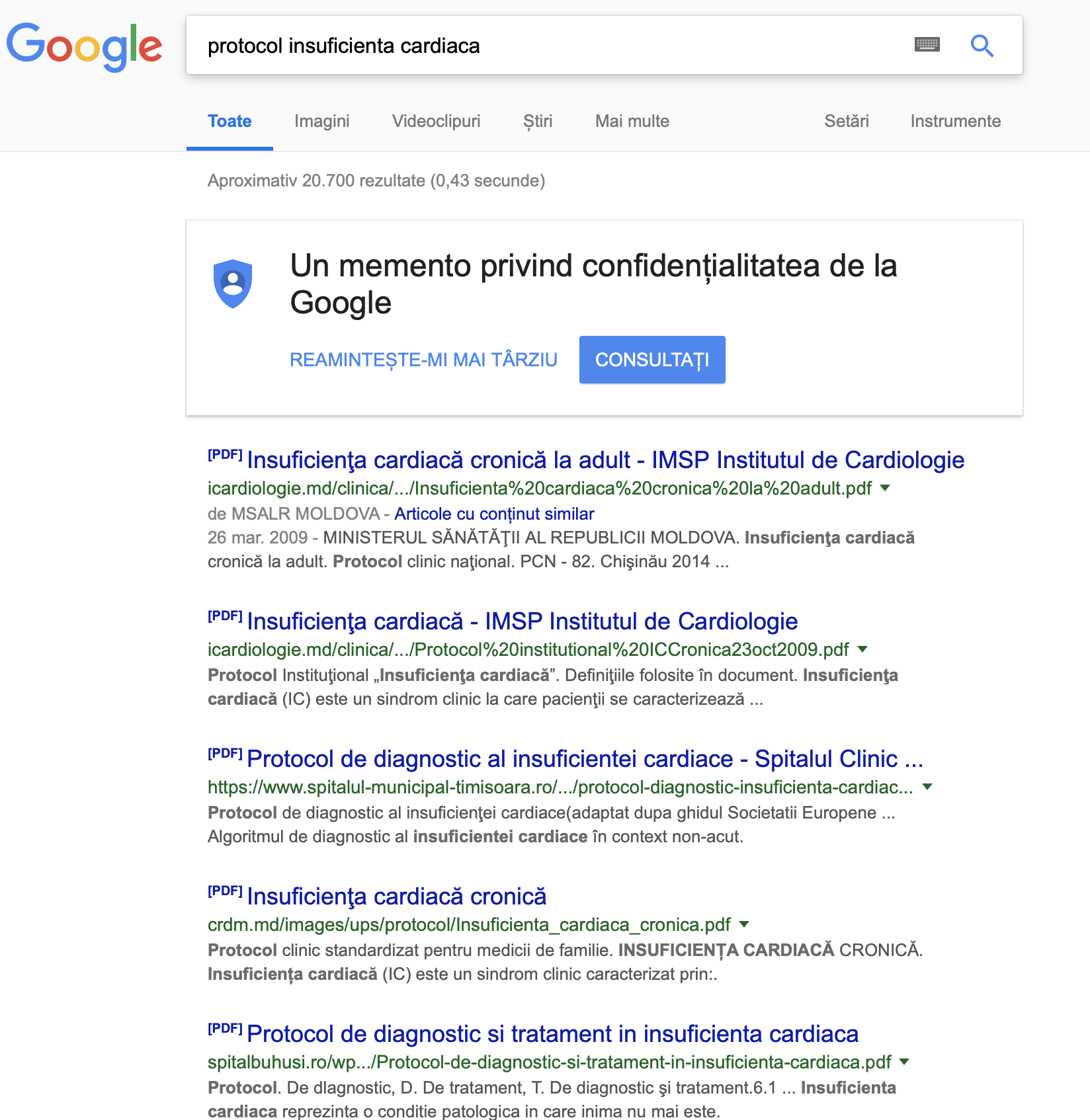 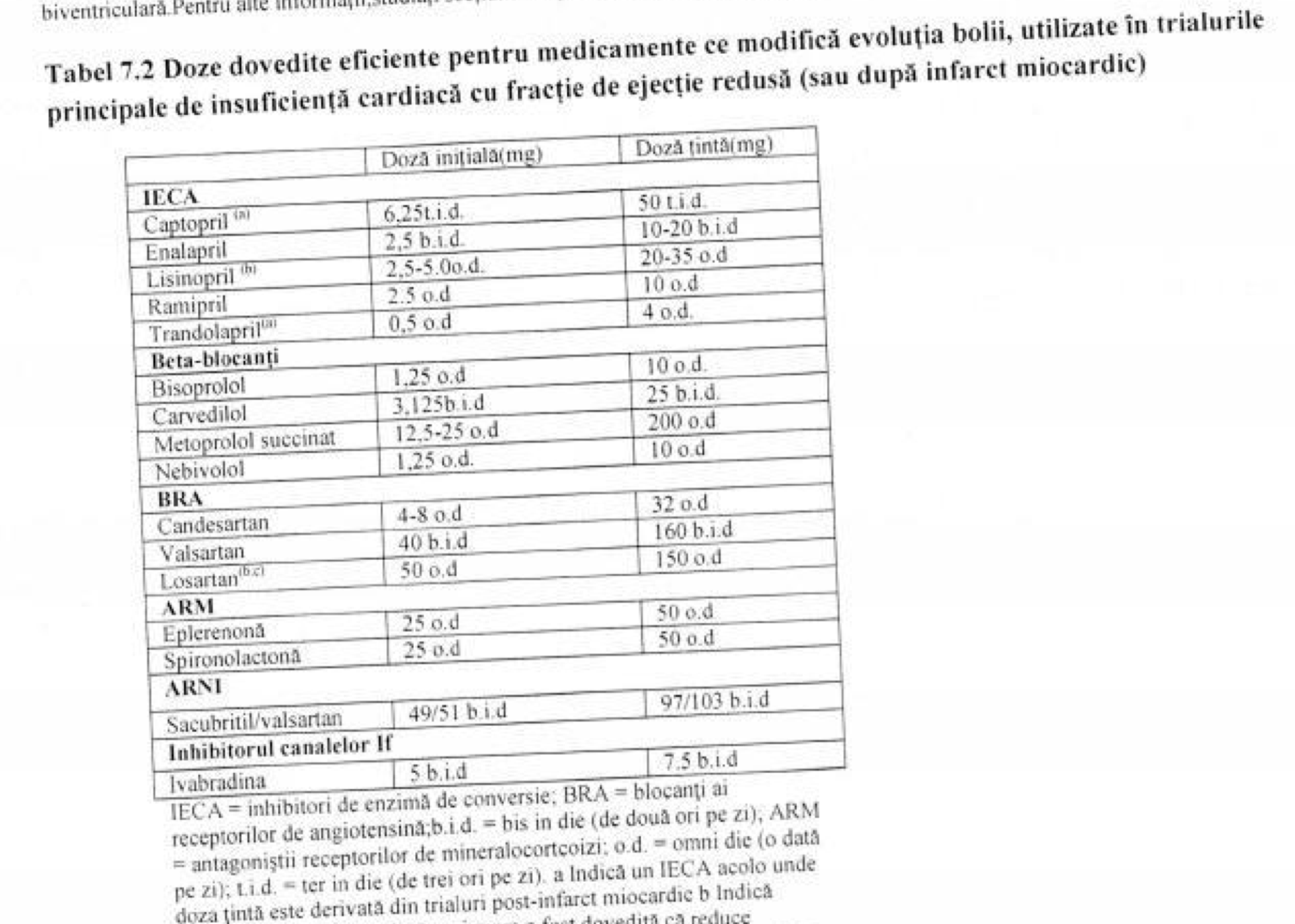 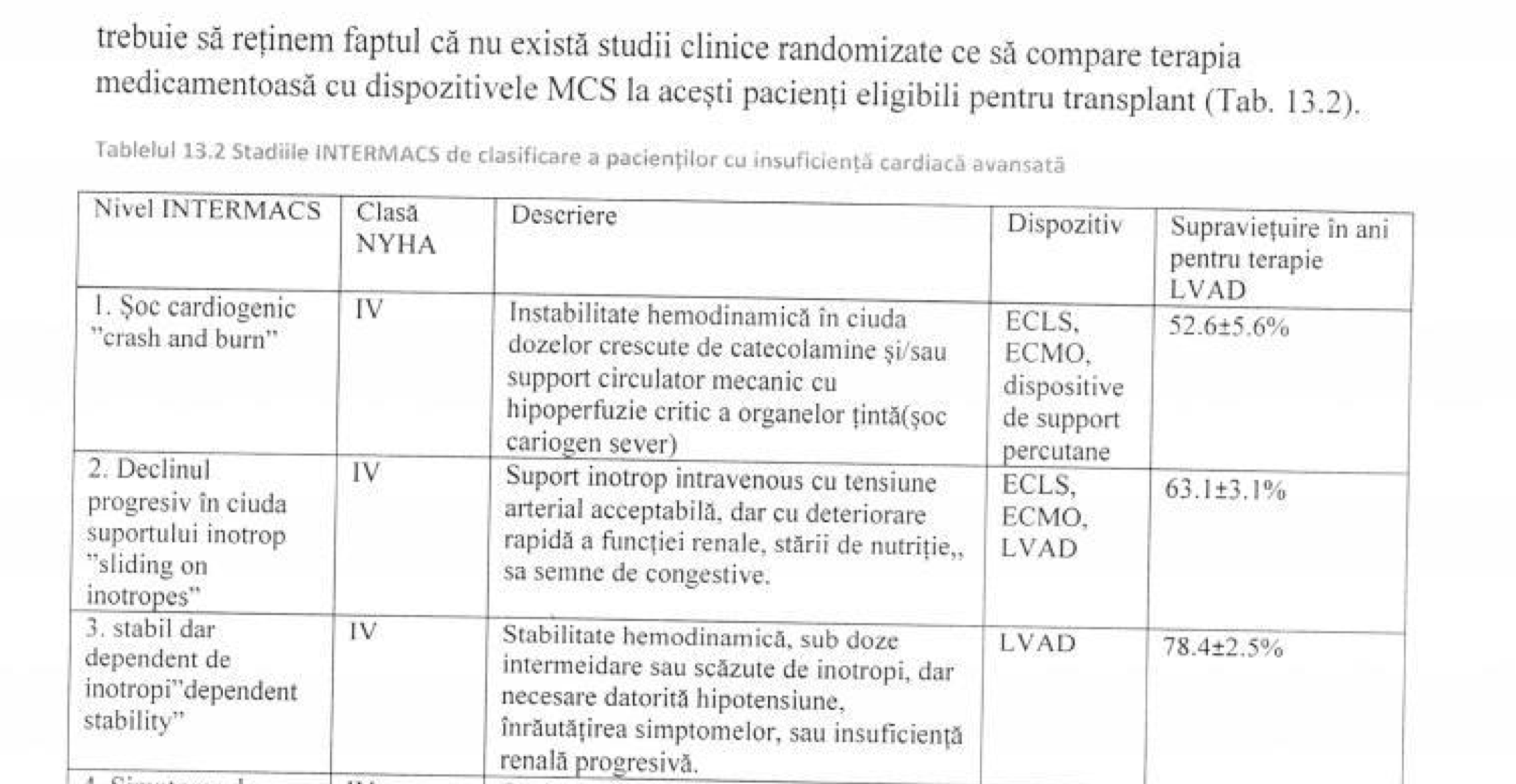 Neaplicarea Ghidurilor?Neaplicarea Protocoalelor?Avem fonduri pentru noile indicatii?Daca CNAS nu compenseaza cum ramane cu protocoalele noastre?
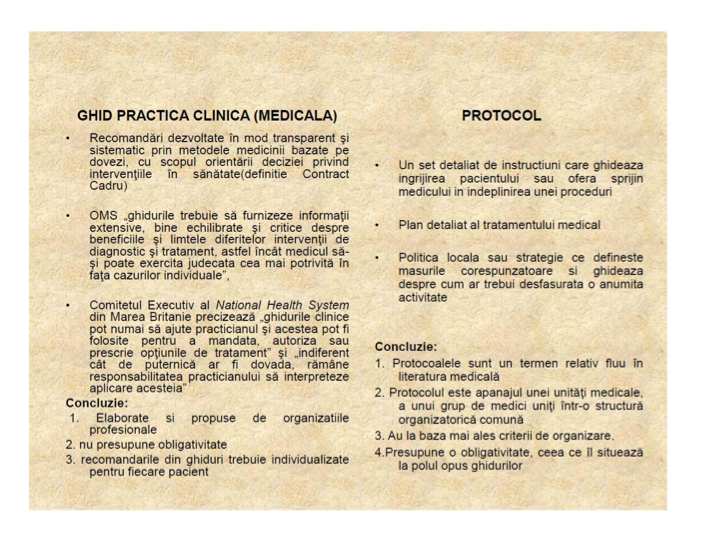 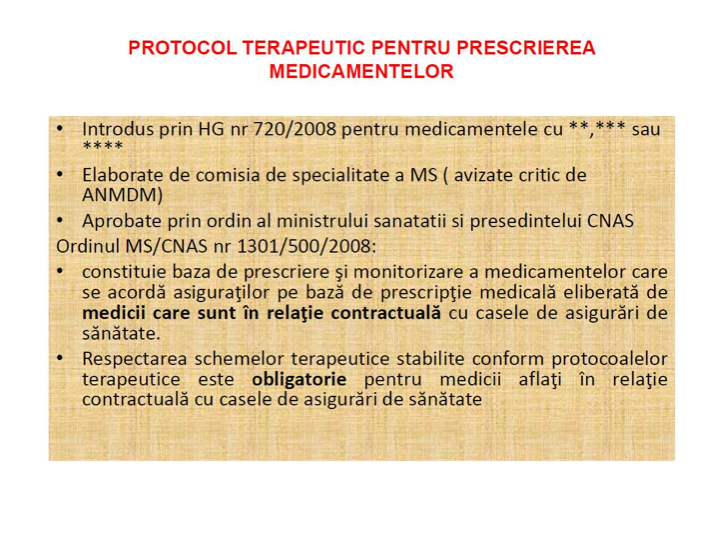 Concluzii
Exista Ghiduri de terapie .........
Dar ne putem permite toate indicatiile?
Exista ...... Protocoale ......
Dar am putea sa le actualizam individual sau centralizat, si sa ne permitem terapia?
Cel mai important:
Individualizarea pacientului si clasificarea dupa cele mai noi scheme cu o terapie cat mai apropiata de ziua de astazi
Motto:
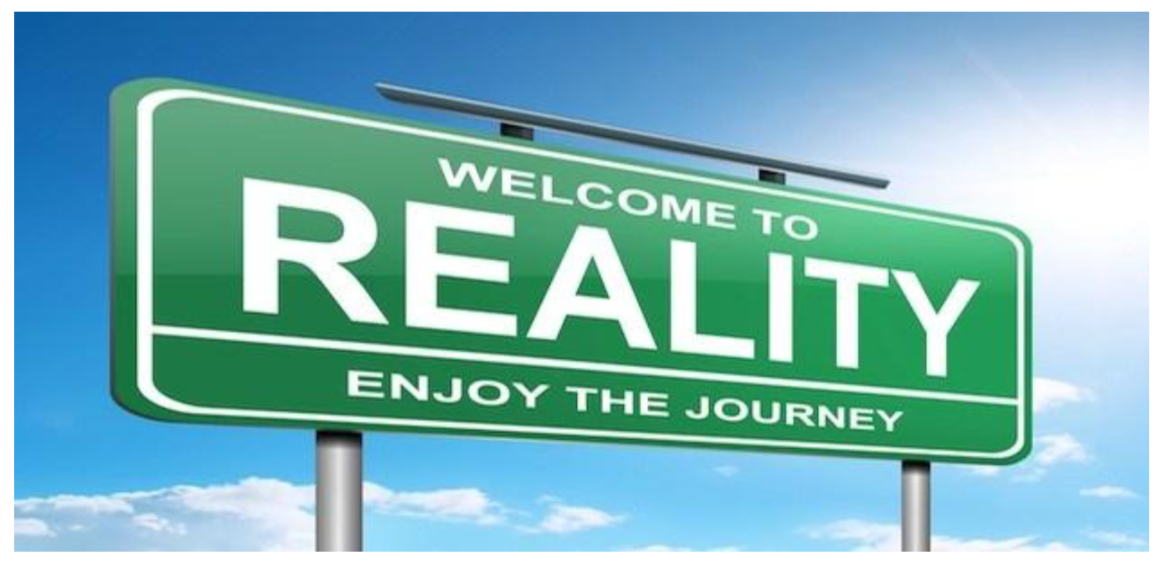 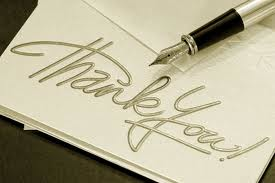